КАЗАХСКИЙ НАЦИОНАЛЬНЫЙ УНИВЕРСИТЕТ ИМЕНИ АЛЬ-ФАРАБИ
Экспертная стратегическая сессия 
«Современные тренды развития исследовательского университета»
Технологии искусственного интеллекта в системе Антиплагиат
Юрий Викторович Чехович, к.ф.-м.н.
Исполнительный директор компании Антиплагиат
Содержание доклада
Генеративные сервисы на базе искусственного интеллекта – новая реальность науки и образования
Почему генеративные сервисы востребованы?
Является ли текст, созданный ИИ, плагиатом?
Можно ли выявить текст, написанный генеративными моделями?
Можно ли доказать, что подозрительный текст написан ИИ?
Как организовать научную работу в условиях массового использования генеративных сервисов?
21.02.2024
24              «Современные тренды развития исследовательского университета»                КазНУ им. аль-Фараби
стр. 2  из
[Speaker Notes: РОЛИК!
Загружаем файл в pdf (преимущество – идет проверка не только картинки, но целого файла).
Проверяем, затем входим в отдельную вкладку «поиск по изображениям», нажимаем «искать заимствования»
Получаем результат, интерпретируем]
В конце 2022 со всеми нами случился ChatGPT…
21.02.2024
24              «Современные тренды развития исследовательского университета»                КазНУ им. аль-Фараби
стр. 3  из
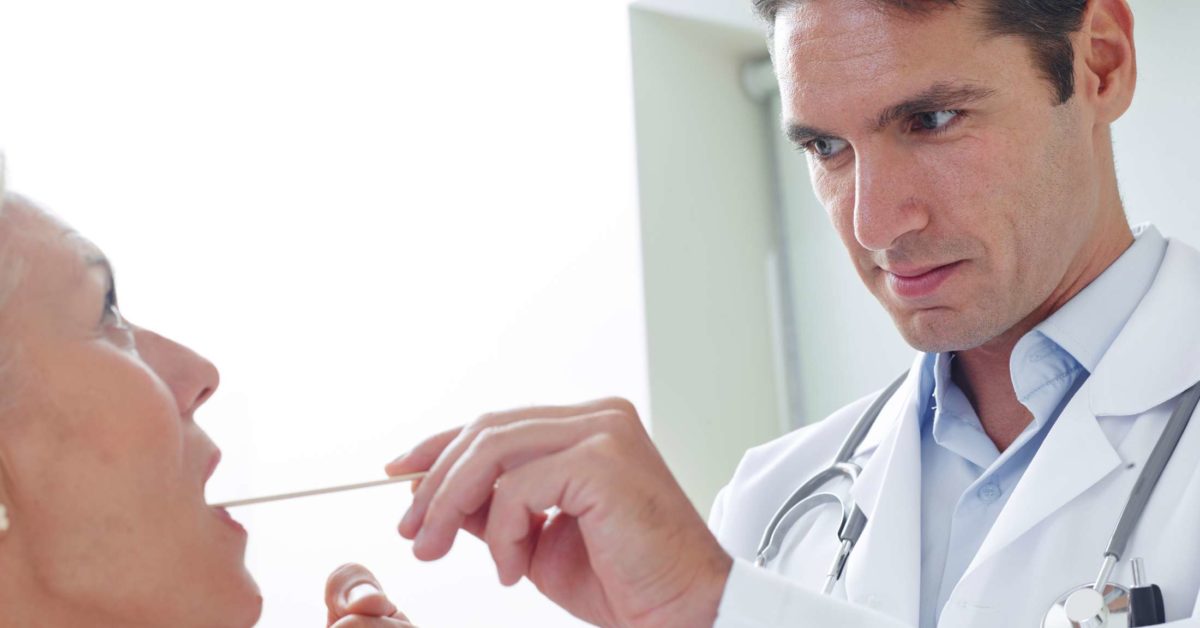 У Вас, похоже, ChatGPT
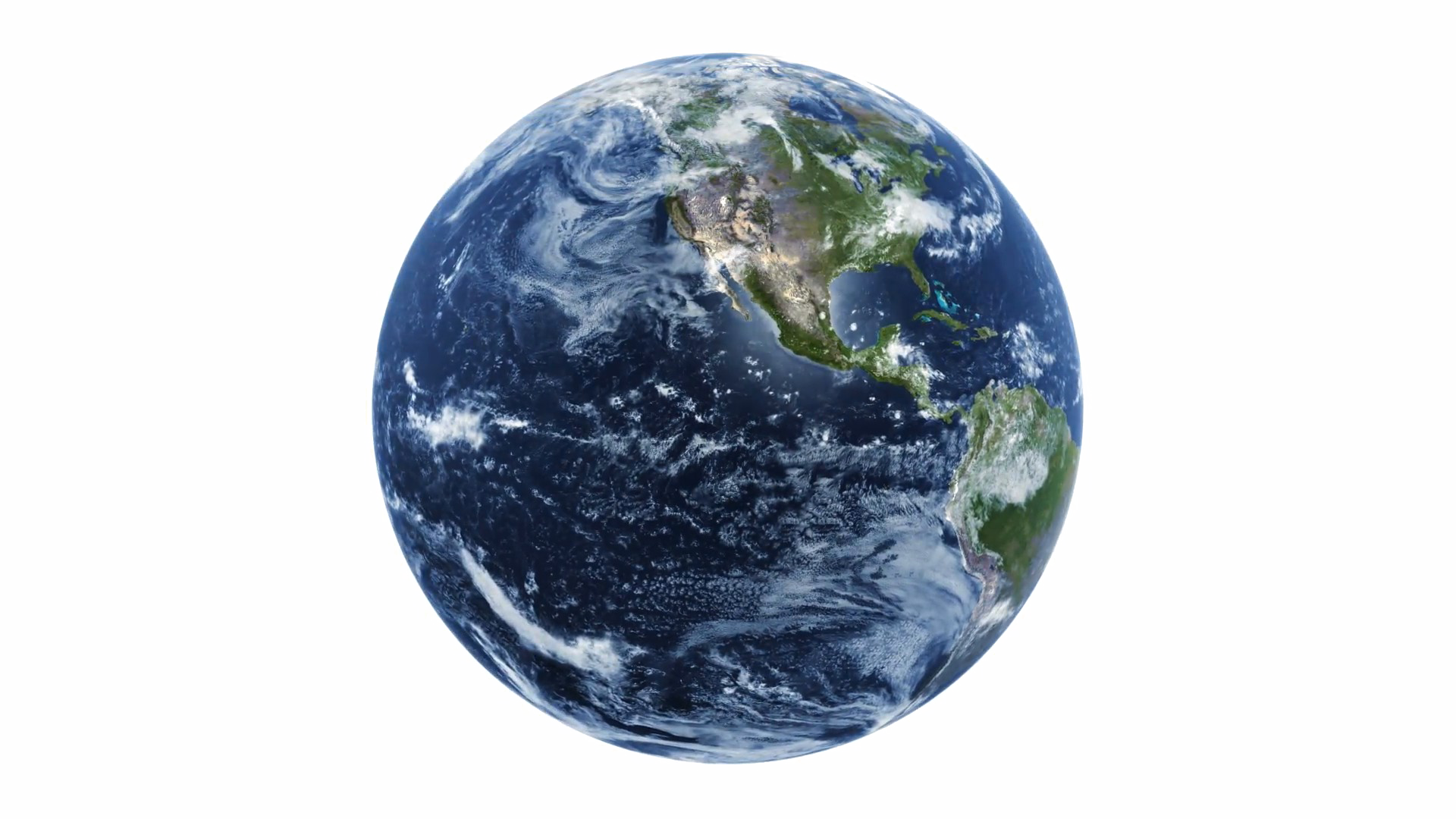 21.02.2024
24              «Современные тренды развития исследовательского университета»                КазНУ им. аль-Фараби
стр. 4  из
Для чего в науке используют ChatGPT
Подготовка структуры работы
Написание текста работы по структуре
Перевод и перефразировка
Аннотирование текста
Улучшение стилистики текста
…
21.02.2024
24              «Современные тренды развития исследовательского университета»                КазНУ им. аль-Фараби
стр. 5  из
[Speaker Notes: РОЛИК!
Загружаем файл в pdf (преимущество – идет проверка не только картинки, но целого файла).
Проверяем, затем входим в отдельную вкладку «поиск по изображениям», нажимаем «искать заимствования»
Получаем результат, интерпретируем]
Генеративные модели появились не вчера
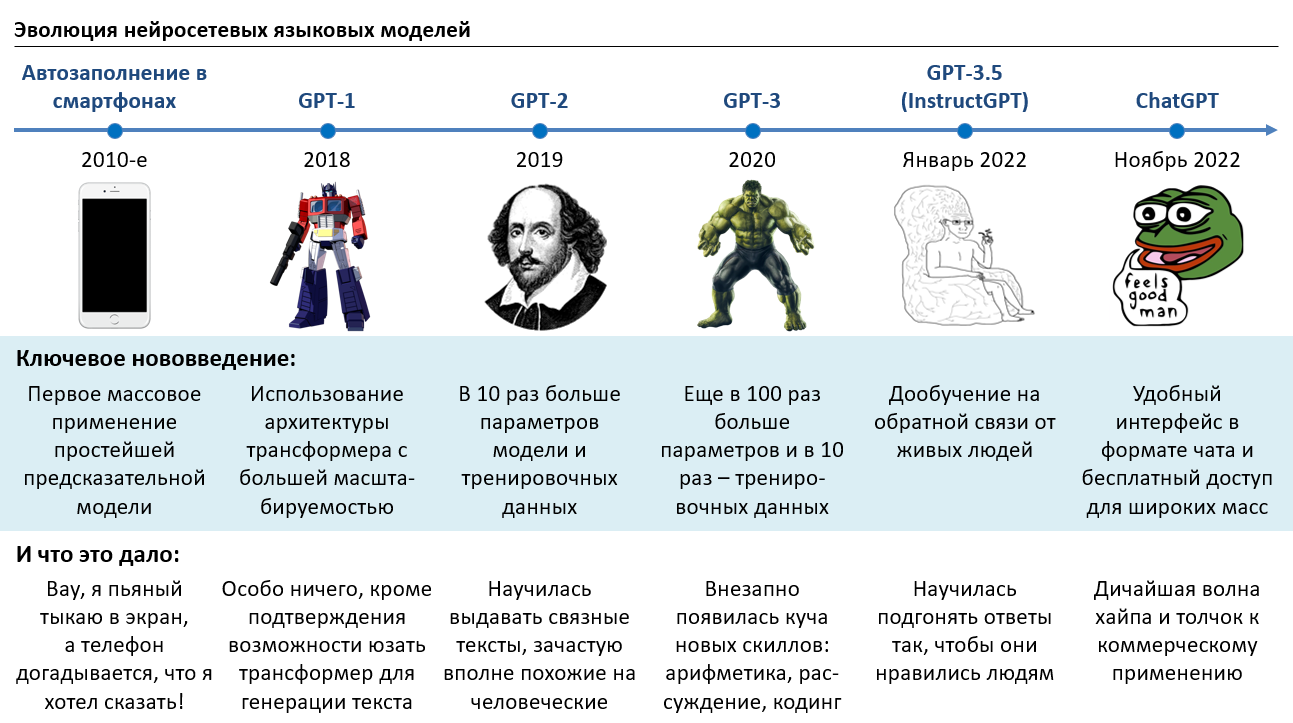 Искусственный интеллект приходит в нашу жизнь
21.02.2024
24              «Современные тренды развития исследовательского университета»                КазНУ им. аль-Фараби
стр. 6  из
Источник: https://habr.com/ru/companies/ods/articles/716918/
[Speaker Notes: РОЛИК!
Загружаем файл в pdf (преимущество – идет проверка не только картинки, но целого файла).
Проверяем, затем входим в отдельную вкладку «поиск по изображениям», нажимаем «искать заимствования»
Получаем результат, интерпретируем]
ChatGPT не одинок…
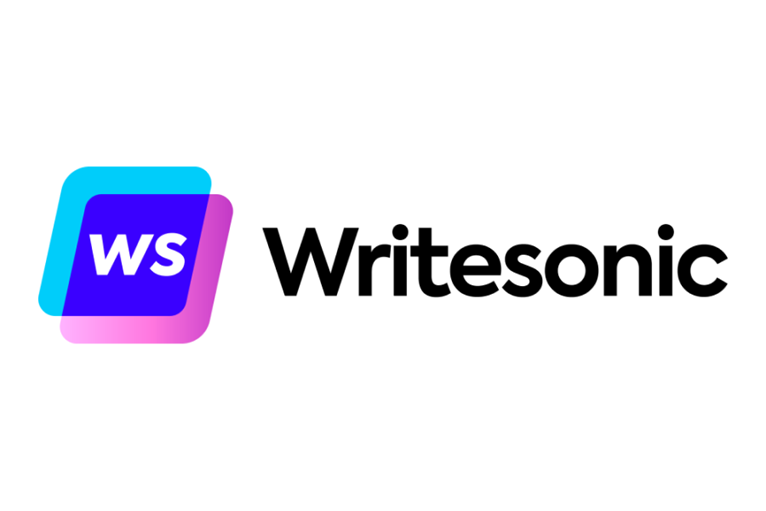 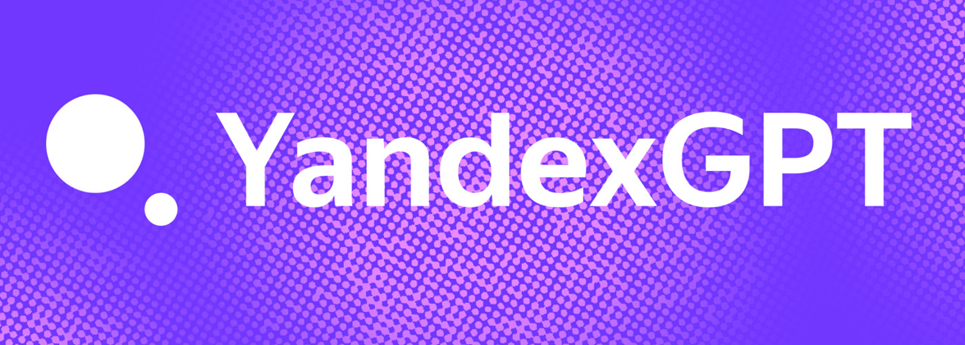 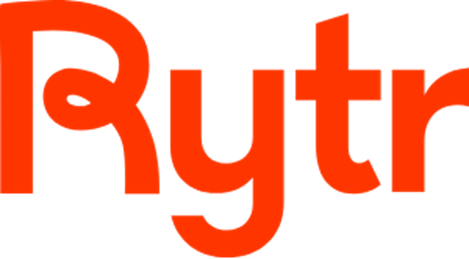 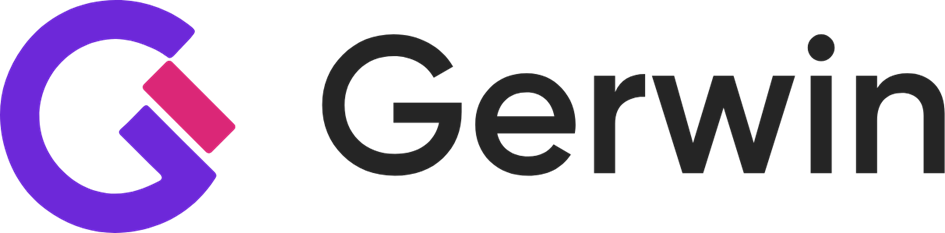 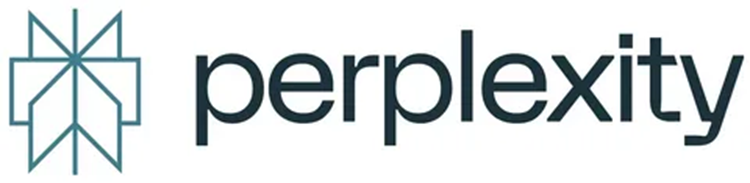 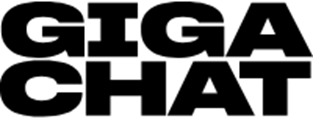 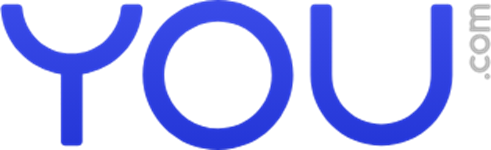 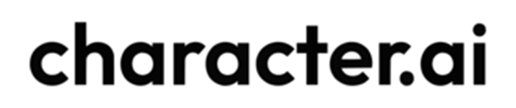 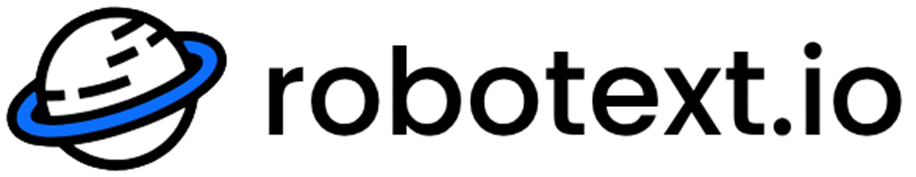 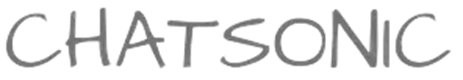 21.02.2024
24              «Современные тренды развития исследовательского университета»                КазНУ им. аль-Фараби
стр. 7  из
[Speaker Notes: РОЛИК!
Загружаем файл в pdf (преимущество – идет проверка не только картинки, но целого файла).
Проверяем, затем входим в отдельную вкладку «поиск по изображениям», нажимаем «искать заимствования»
Получаем результат, интерпретируем]
Почему генеративные сервисы востребованы?
Доступность – диалоговый режим работы создает ощущение, что общаешься с живым человеком
Скорость – можно быстро получить много текста
Натуральность – текст очень похож на «человеческий»
Итеративность – результат можно «подгонять под себя»
Формальная оригинальность – полученный текст отсутствует в каких-либо базах и оценивается детекторами плагиата как оригинальный
21.02.2024
24              «Современные тренды развития исследовательского университета»                КазНУ им. аль-Фараби
стр. 8  из
[Speaker Notes: РОЛИК!
Загружаем файл в pdf (преимущество – идет проверка не только картинки, но целого файла).
Проверяем, затем входим в отдельную вкладку «поиск по изображениям», нажимаем «искать заимствования»
Получаем результат, интерпретируем]
Важная особенность
Искусственный текст часто обладает высокой степенью формальной оригинальности
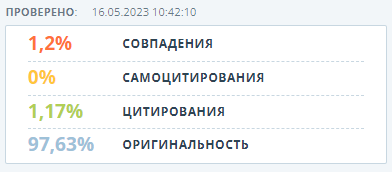 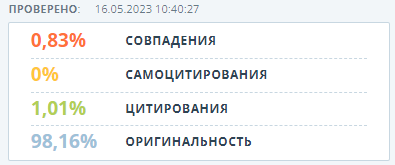 Это повышает привлекательность использования искусственных текстов в учебных и научных работах.
Кроме того генеративные модели могут использоваться для перефразировки и перевода
21.02.2024
24              «Современные тренды развития исследовательского университета»                КазНУ им. аль-Фараби
стр. 9  из
[Speaker Notes: РОЛИК!
Загружаем файл в pdf (преимущество – идет проверка не только картинки, но целого файла).
Проверяем, затем входим в отдельную вкладку «поиск по изображениям», нажимаем «искать заимствования»
Получаем результат, интерпретируем]
Является ли текст, созданный ИИ, плагиатом?
Зависит от точки зрения
Генеративные сервисы устроены так, что чаще всего создают текст, которого ранее не существовало, поэтому результат их работы нельзя назвать плагиатом
Но!
Плагиатом или нарушением академической этики может быть использование созданного текста в научной или учебной работе
Нарушение лицензионного соглашения с правообладателем сервиса
Отсутствие указание на способ формирования текста (контента)
Нарушение правил, устанавливаемых по отношению к конкретному типу работы (статье, квалификационно работе, диссертации и т.д.)
21.02.2024
24              «Современные тренды развития исследовательского университета»                КазНУ им. аль-Фараби
стр. 10  из
[Speaker Notes: РОЛИК!
Загружаем файл в pdf (преимущество – идет проверка не только картинки, но целого файла).
Проверяем, затем входим в отдельную вкладку «поиск по изображениям», нажимаем «искать заимствования»
Получаем результат, интерпретируем]
Можно ли выявить искусственный текст?
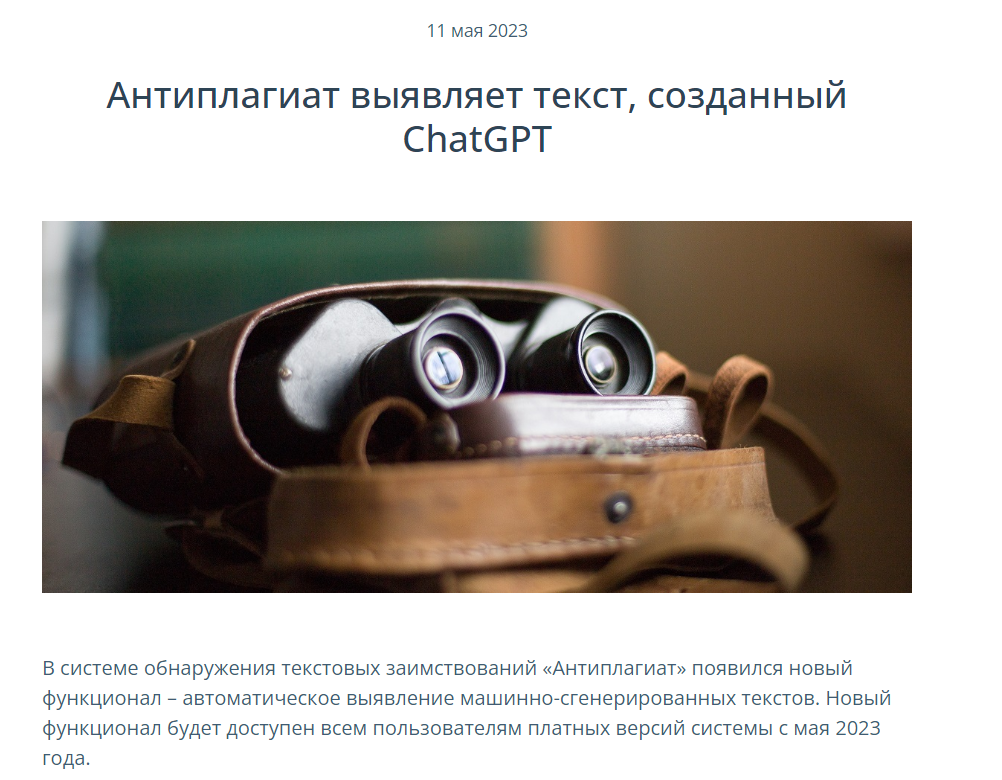 Можно!
21.02.2024
24              «Современные тренды развития исследовательского университета»                КазНУ им. аль-Фараби
стр. 11  из
Выявление искусственных текстов в системе Антиплагиат
Кратко:
Машинно-сгенерированные тексты выявляет специальная нейросеть, обученная различать естественные и искусственные тексты
21.02.2024
24              «Современные тренды развития исследовательского университета»                КазНУ им. аль-Фараби
стр. 12  из
Выявление искусственных текстов в системе Антиплагиат
Чуть подробнее:
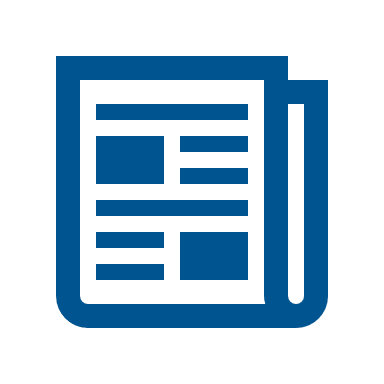 Языковая модель (BERT-like)
Комплексирование векторов
Токенизатор
Классификатор
Документ
Фрагменты
Результат
Г. М. Грицай, А. В. Грабовой, А. С. Кильдяков, Ю. В. Чехович Поиск искусственно сгенерированных текстовых фрагментов в научных документах // Доклады РАН. Математика, информатика, процессы управления, 541 (2023), 1–10.
21.02.2024
24              «Современные тренды развития исследовательского университета»                КазНУ им. аль-Фараби
стр. 13  из
Детектор искусственных текстов в системе Антиплагиат
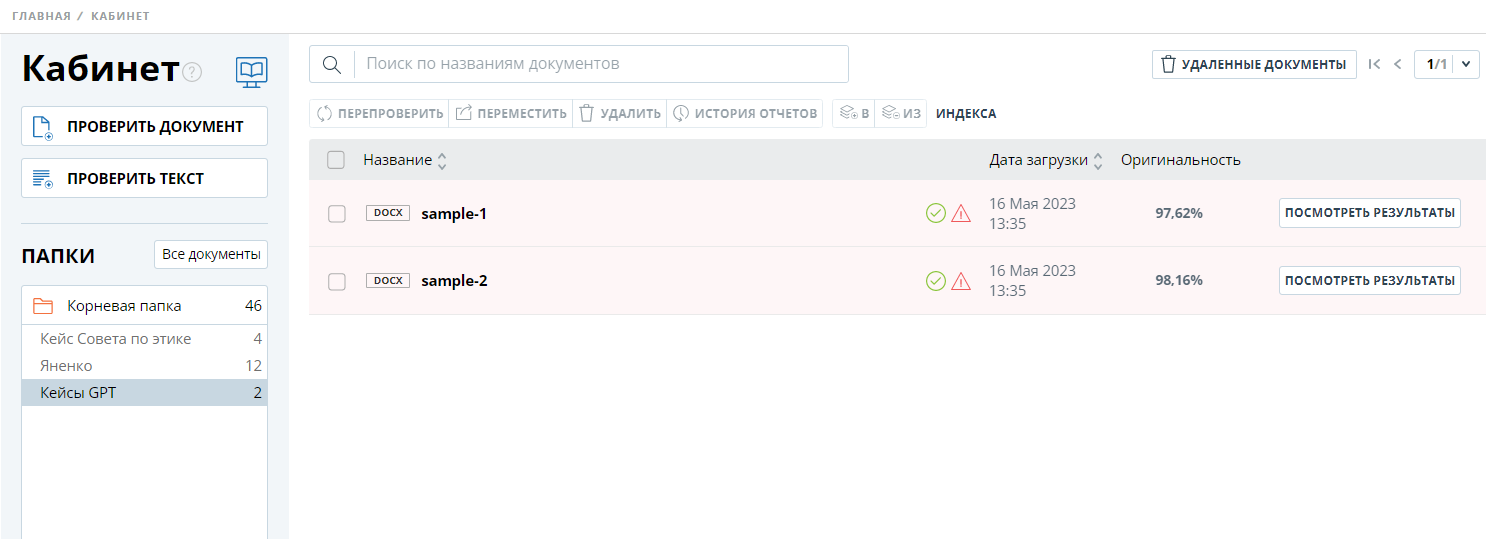 21.02.2024
24              «Современные тренды развития исследовательского университета»                КазНУ им. аль-Фараби
стр. 14  из
[Speaker Notes: РОЛИК!
Загружаем файл в pdf (преимущество – идет проверка не только картинки, но целого файла).
Проверяем, затем входим в отдельную вкладку «поиск по изображениям», нажимаем «искать заимствования»
Получаем результат, интерпретируем]
Детектор искусственных текстов в системе Антиплагиат
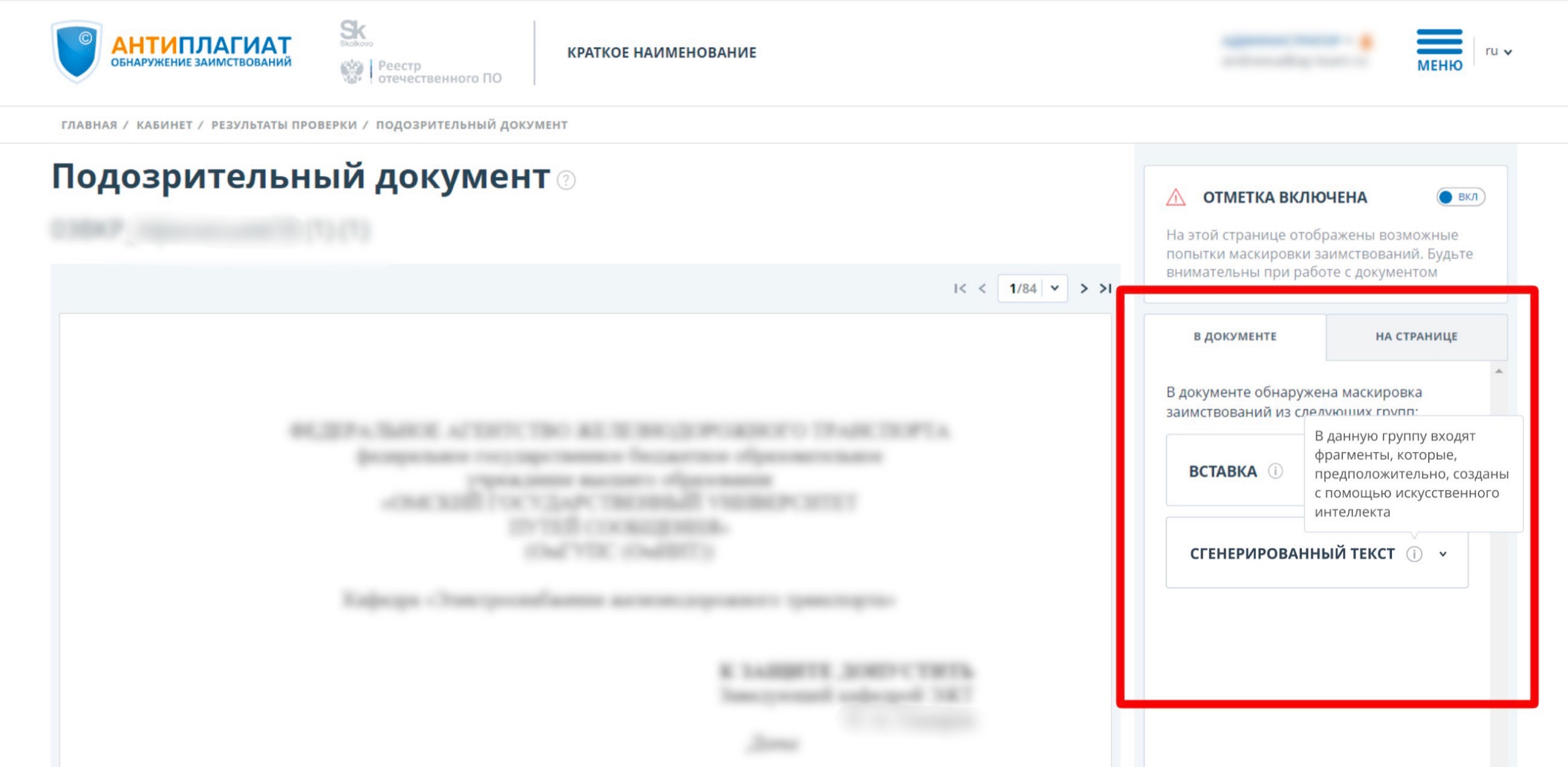 21.02.2024
24              «Современные тренды развития исследовательского университета»                КазНУ им. аль-Фараби
стр. 15  из
[Speaker Notes: РОЛИК!
Загружаем файл в pdf (преимущество – идет проверка не только картинки, но целого файла).
Проверяем, затем входим в отдельную вкладку «поиск по изображениям», нажимаем «искать заимствования»
Получаем результат, интерпретируем]
Детектор искусственных текстов в системе Антиплагиат
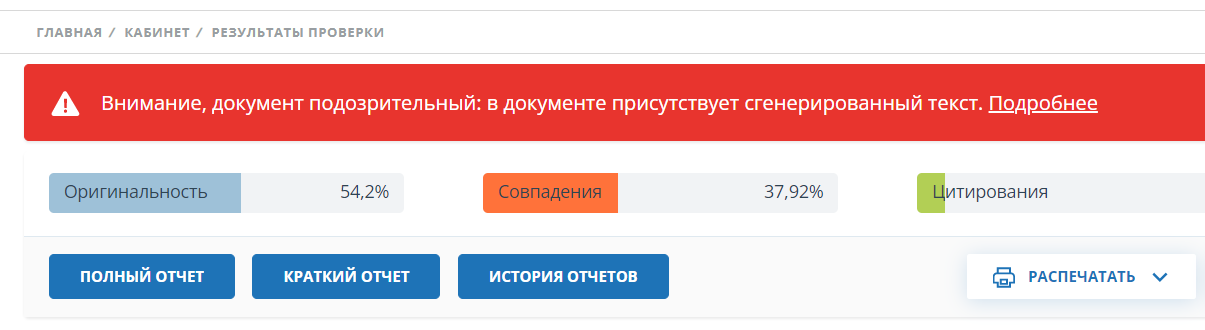 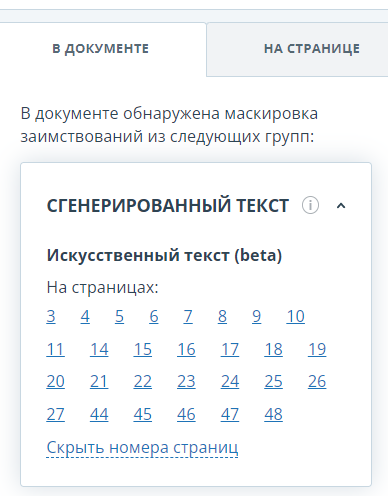 21.02.2024
24              «Современные тренды развития исследовательского университета»                КазНУ им. аль-Фараби
стр. 16  из
Дори (англ. Dory) — вымышленный персонаж мультсериала «В поисках Немо». The Walt Disney Company
[Speaker Notes: РОЛИК!
Загружаем файл в pdf (преимущество – идет проверка не только картинки, но целого файла).
Проверяем, затем входим в отдельную вкладку «поиск по изображениям», нажимаем «искать заимствования»
Получаем результат, интерпретируем]
Детектор искусственных текстов в системе Антиплагиат
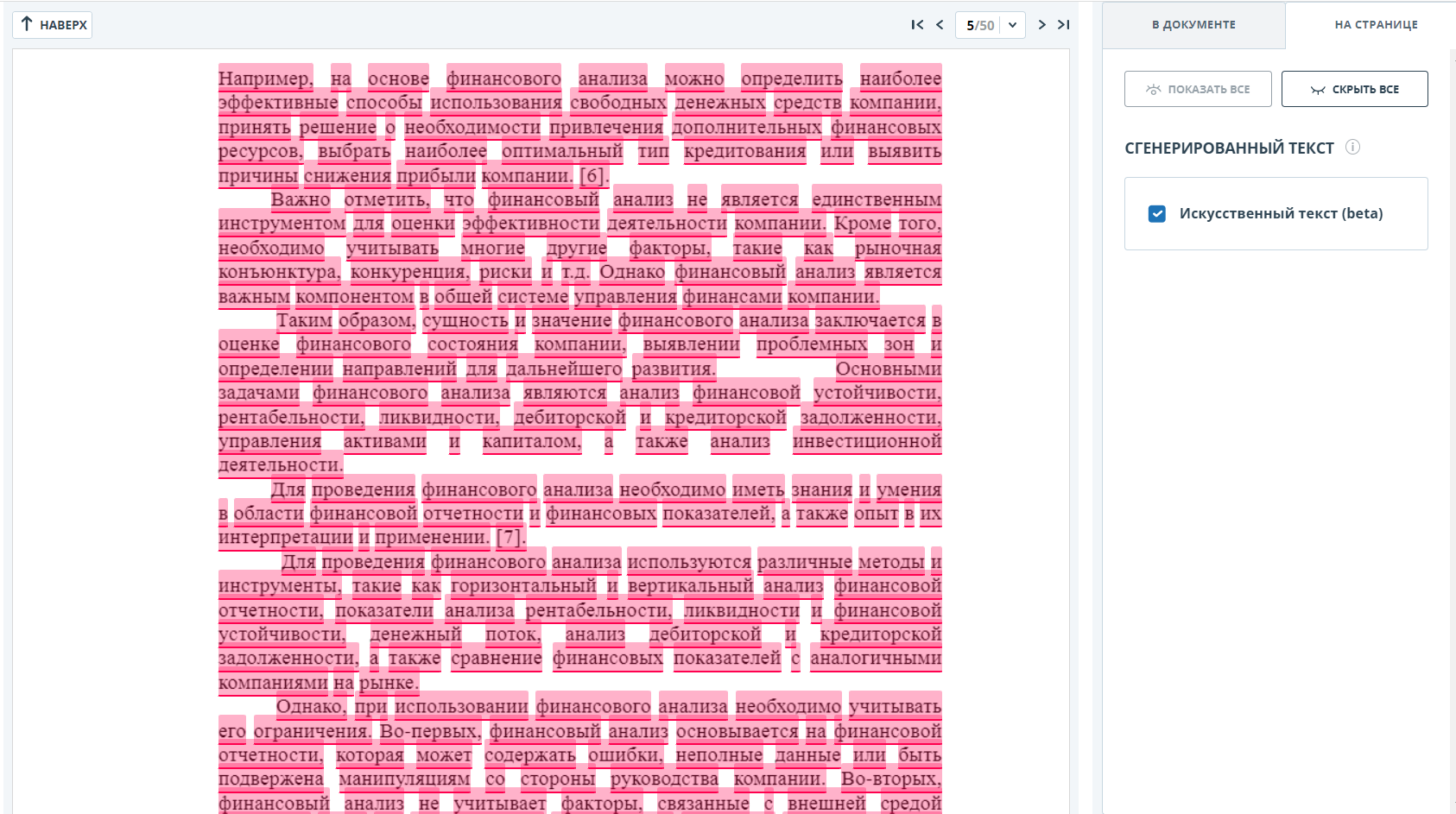 Эффект рыбки Дори
21.02.2024
24              «Современные тренды развития исследовательского университета»                КазНУ им. аль-Фараби
стр. 17  из
Дори (англ. Dory) — вымышленный персонаж мультсериала «В поисках Немо». The Walt Disney Company
[Speaker Notes: РОЛИК!
Загружаем файл в pdf (преимущество – идет проверка не только картинки, но целого файла).
Проверяем, затем входим в отдельную вкладку «поиск по изображениям», нажимаем «искать заимствования»
Получаем результат, интерпретируем]
Выявление искусственных текстов
Подробнее:
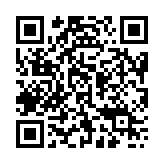 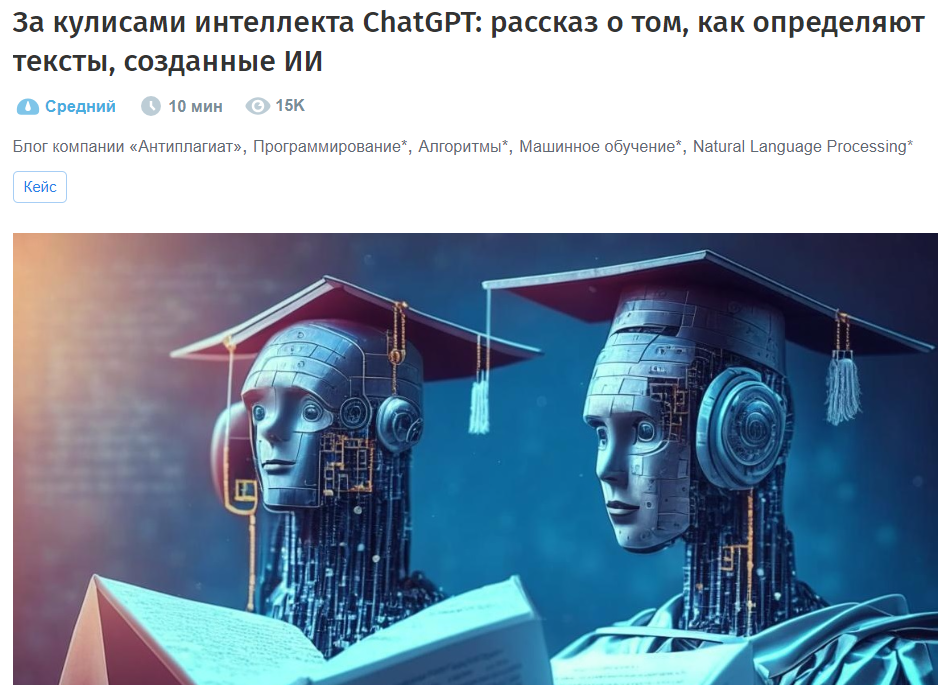 https://habr.com/ru/companies/antiplagiat/articles/728112/
21.02.2024
24              «Современные тренды развития исследовательского университета»                КазНУ им. аль-Фараби
стр. 18  из
[Speaker Notes: РОЛИК!
Загружаем файл в pdf (преимущество – идет проверка не только картинки, но целого файла).
Проверяем, затем входим в отдельную вкладку «поиск по изображениям», нажимаем «искать заимствования»
Получаем результат, интерпретируем]
Является ли текст, созданный ИИ, плагиатом?
Зависит от точки зрения
Генеративные сервисы устроены так, что чаще всего создают текст, которого ранее не существовало, поэтому результат их работы нельзя назвать плагиатом
Но!
Плагиатом или нарушением академической этики может быть использование созданного текста в научной или учебной работе
Нарушение лицензионного соглашения с правообладателем сервиса
Отсутствие указание на способ формирования текста (контента)
Нарушение правил, устанавливаемых по отношению к конкретному типу работы (статье, квалификационно работе, диссертации и т.д.)
21.02.2024
24              «Современные тренды развития исследовательского университета»                КазНУ им. аль-Фараби
стр. 19  из
[Speaker Notes: РОЛИК!
Загружаем файл в pdf (преимущество – идет проверка не только картинки, но целого файла).
Проверяем, затем входим в отдельную вкладку «поиск по изображениям», нажимаем «искать заимствования»
Получаем результат, интерпретируем]
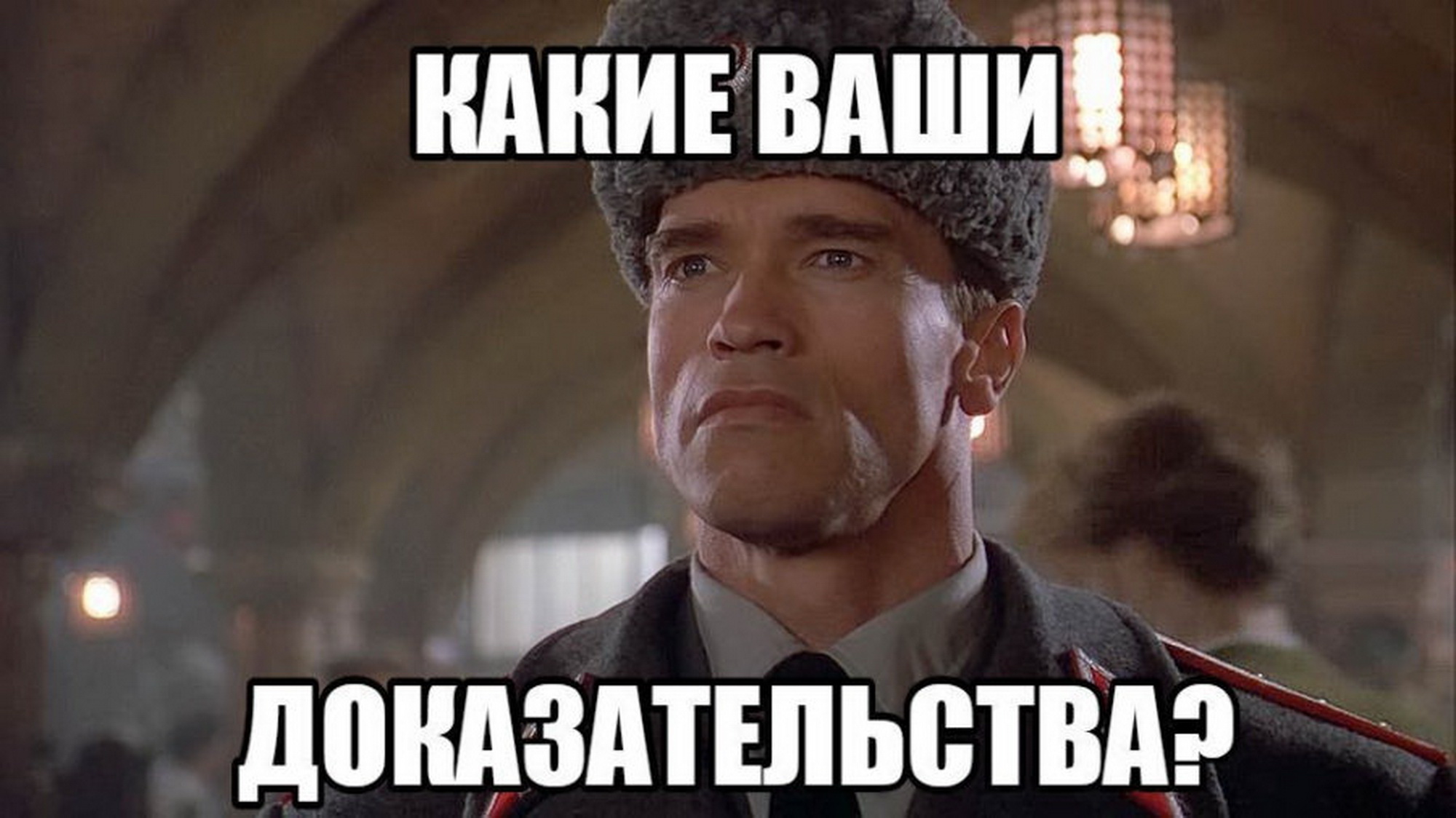 21.02.2024
24              «Современные тренды развития исследовательского университета»                КазНУ им. аль-Фараби
стр. 20  из
Подозрительный документ найден. Что с этим делать?
Проблема в том, что нельзя предоставить «доказательства» того, что текст создан нейросетью:
Базы данных искусственных текстов не существует
Ни человек, ни алгоритм не смогут гарантировать, что какой-то текст написан алгоритмом
Генеративные сервисы не умеют оценивают искусственность
21.02.2024
24              «Современные тренды развития исследовательского университета»                КазНУ им. аль-Фараби
стр. 21  из
[Speaker Notes: РОЛИК!
Загружаем файл в pdf (преимущество – идет проверка не только картинки, но целого файла).
Проверяем, затем входим в отдельную вкладку «поиск по изображениям», нажимаем «искать заимствования»
Получаем результат, интерпретируем]
Как организовать научную работу в условиях использования ИИ?
Этические стандарты: установление четких этических норм для использования ИИ в научных исследованиях, включая открытое признание использования генеративных инструментов и их роли в своих исследованиях
Валидация: проверка результатов, полученных с помощью ИИ, с использованием традиционных методов исследования для подтверждения их достоверности
Открытость: обеспечение прозрачности процесса исследования, включая методологию, источники и использование ИИ-инструментов; открытость результатов
Авторские права: соблюдение авторских прав при использовании генеративных сервисов и четкое указание авторства при публикации результатов
Антиплагиат и проверка на оригинальность: использование современных инструментов для проверки научных работ на оригинальность и выявления автоматически сгенерированных текстов
Методики: создание новых методов контроля процесса и результатов обучения
Обучение и развитие навыков: включение в образовательные программы модулей по работе с генеративными сервисами, развитие критического мышления и навыков оценки информации
21.02.2024
24              «Современные тренды развития исследовательского университета»                КазНУ им. аль-Фараби
стр. 22  из
[Speaker Notes: РОЛИК!
Загружаем файл в pdf (преимущество – идет проверка не только картинки, но целого файла).
Проверяем, затем входим в отдельную вкладку «поиск по изображениям», нажимаем «искать заимствования»
Получаем результат, интерпретируем]
Ответственность авторов
Вне зависимости от степени использования ИИ именно авторы должны нести полную ответственность за содержание своих работ
Искусственный интеллект ответственность нести не сможет!
21.02.2024
24              «Современные тренды развития исследовательского университета»                КазНУ им. аль-Фараби
стр. 23  из
[Speaker Notes: РОЛИК!
Загружаем файл в pdf (преимущество – идет проверка не только картинки, но целого файла).
Проверяем, затем входим в отдельную вкладку «поиск по изображениям», нажимаем «искать заимствования»
Получаем результат, интерпретируем]
Спасибо за внимание!
Ваши вопросы
Юрий Чехович,
Исполнительный директор компании Антиплагиат, к.ф.-м.н.
chehovich@antiplagiat.ru
+7 495 223 23 84
8 800 777 81 28